懂-明白-了解 from the shallowest understanding to the deepest also arranged from informal to formal.
朋友：blablablabla.
我：我懂了.

老板：blablablabla.
我：好的，我明白了。/我了解了。

明白了吗？Was it clear?
懂了吗？Was it clear?
了解了吗？Do you understand?

了解-知道-认识
我了解他。（I know what kind of person he is ）
我知道他。（only head about this person）
我认识他。（have relationship/friendship, neighbor）
地-开心地吃（个人情绪很好，菜不一定好吃）
得-吃得开心（菜好吃、大家聊的开心）

开心地吃-吃得开心 

喝得很醉-醉地喝
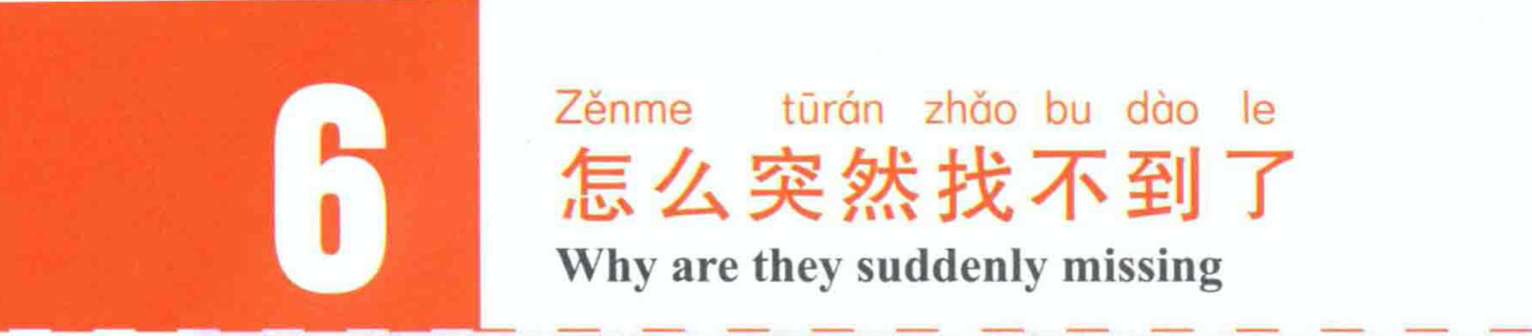 yǎnjìng
眼镜 n.glasses，spectacles
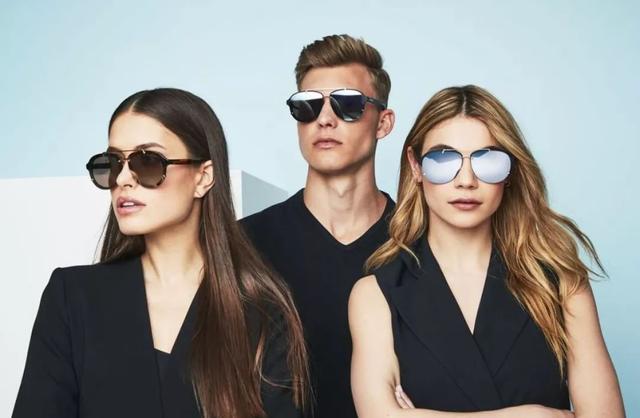 dài
戴眼镜
         fù
一副眼镜
    mò
墨镜/太阳镜
                            dù
你的眼镜多少度？
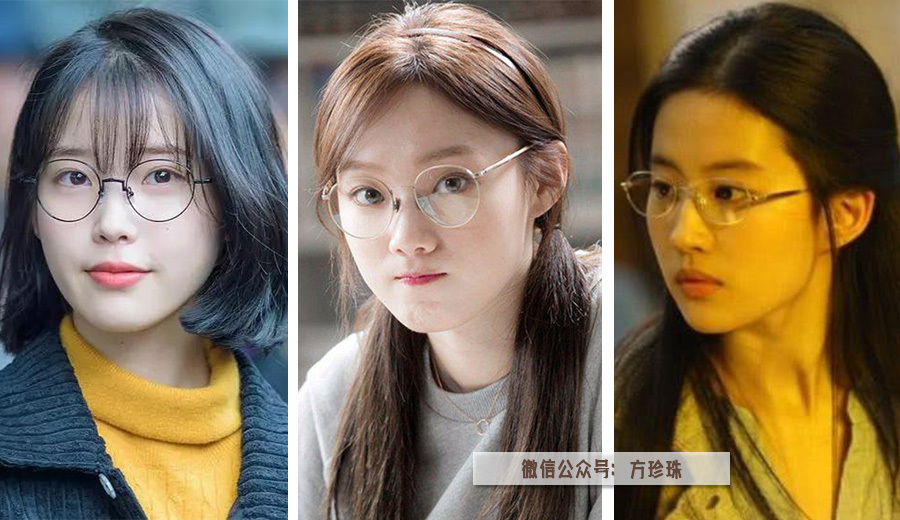 tū  rán
突然 adj. sudden/adv.suddenly
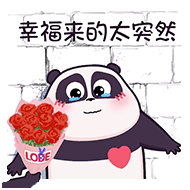 很突然
  
突然的事

他突然来了。

突然下雨了。
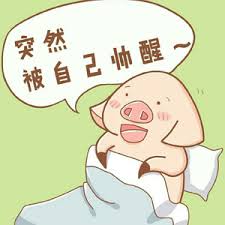 líkāi
离开 v.to leave, to part with/ n. departure
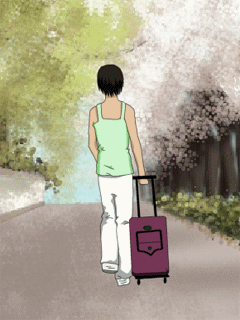 离开家
离开学校
离开那个地方
我不想离开你。
                                        sùshè
我打算明天下午离开宿舍。
离不开 -  我离不开你。
                    我离不开眼镜。
                                    làjiāo
                    我离不开辣椒。
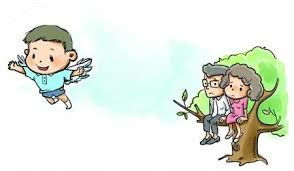 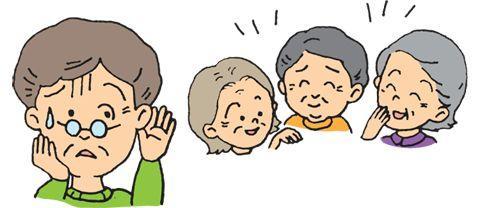 qīngchǔ清楚 adj./adv. clear, distinct
很清楚
不清楚
看清楚
听清楚
没听清楚
你听清楚了吗？
A:你知道blablablabla吗？
   B:我不太清楚这个（这件事）
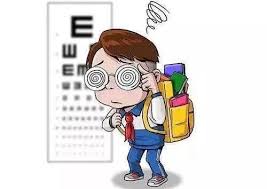 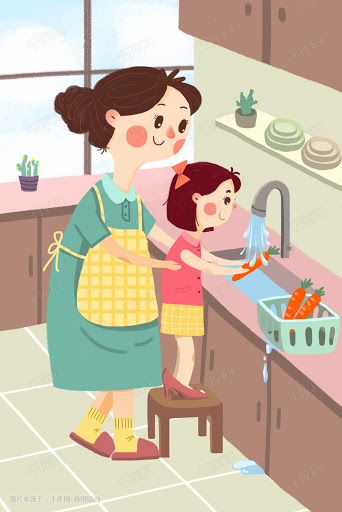 bāngmáng帮忙 v./n. help
帮忙+pronouns（❌）
帮帮忙
帮一个忙
帮忙打扫房间
帮忙搬东西
你过来帮忙啊。
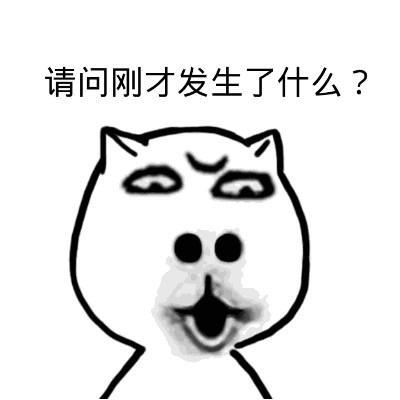 gángcái刚才 n.just now
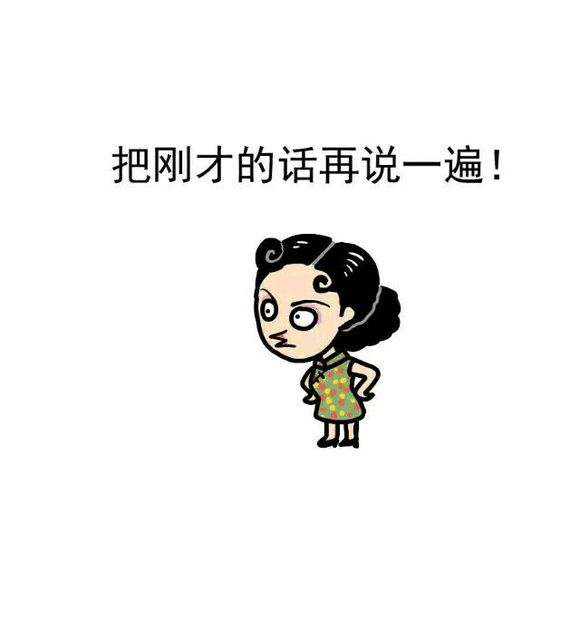 你刚才去哪儿了？
刚才你做了什么？
我刚才吃了一个雪糕。
他刚才去散步了。
yǎnjìng            tūrán
眼镜    突然  

 lí    kāi    qīng  chǔ
离开    清楚

gāngcái            bāngmáng
刚才     帮忙
眼镜    突然  

离开    清楚

刚才     帮忙
问题：没有眼镜，你能看清楚吗？
没有眼镜，我能看清楚。
没有眼镜，我看得清楚。
没有眼镜，我不能看清楚。
没有眼镜，我看不清楚。
V.得+compliments of Possibility V.不+compliments of Possibility
看得清楚/看不清楚
Compliments of result

Compliments of direction

Certain adjectives

certain verbs
上得去/上不去
吃得饱/吃不饱
找得到/找不到
1.我看得清楚那个汉字。
2.楼太高了，我上不去。
3.我找不到好饭馆。
                                      yánzhòng
4.你的病不严重，好得了。
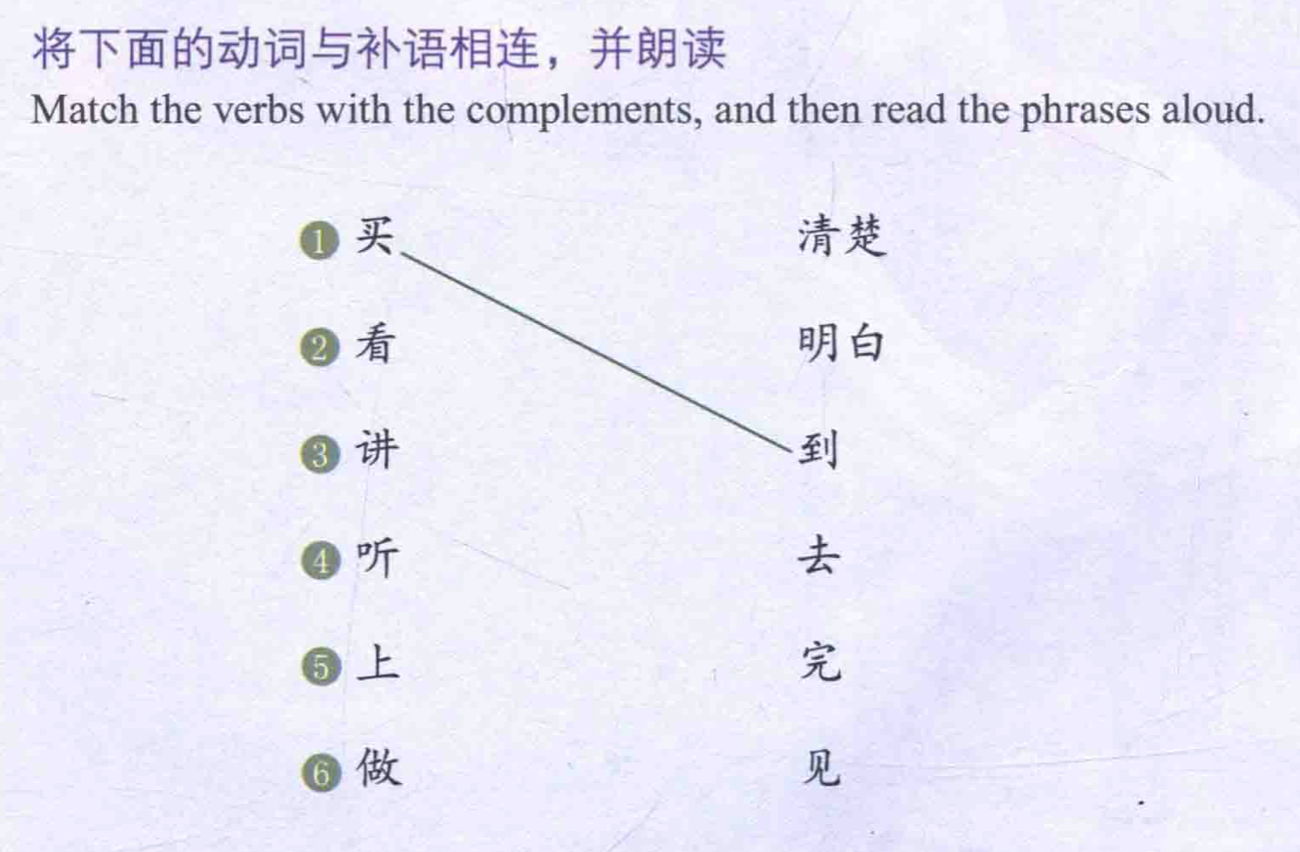 买到
看见             
讲明白        
听见                              
上去              
做完
买得到
买不到
看得见
看不见
讲得明白
讲不明白
听得见
听不见
上不去
上得去
做不完
做得完
买电影票的人太多了，我买（   买不到 ）电影票。（买到）
我今天没戴眼镜，看（  看不清     ）黑板。（看清楚）
她说话的声音很大，我听（  得见    ）。（听见）
这个西瓜不大，我吃（   得完 ）。（吃完）